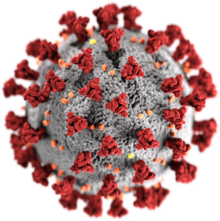 SARS-CoV-2 
COVID-19
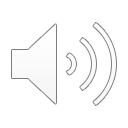 peplomeri
Coronaviradae
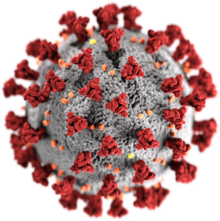 Ordine: Nidovirales
Genoma: RNA (~30 kb)
Avvolto da capside 
Malattie a livello della vie respiratorie 
Influenza comune 
SARS (COVID-19)
Cura: non esistente 
138 vaccini (solo 8 in fase II)
205 farmaci (52 in fase III)
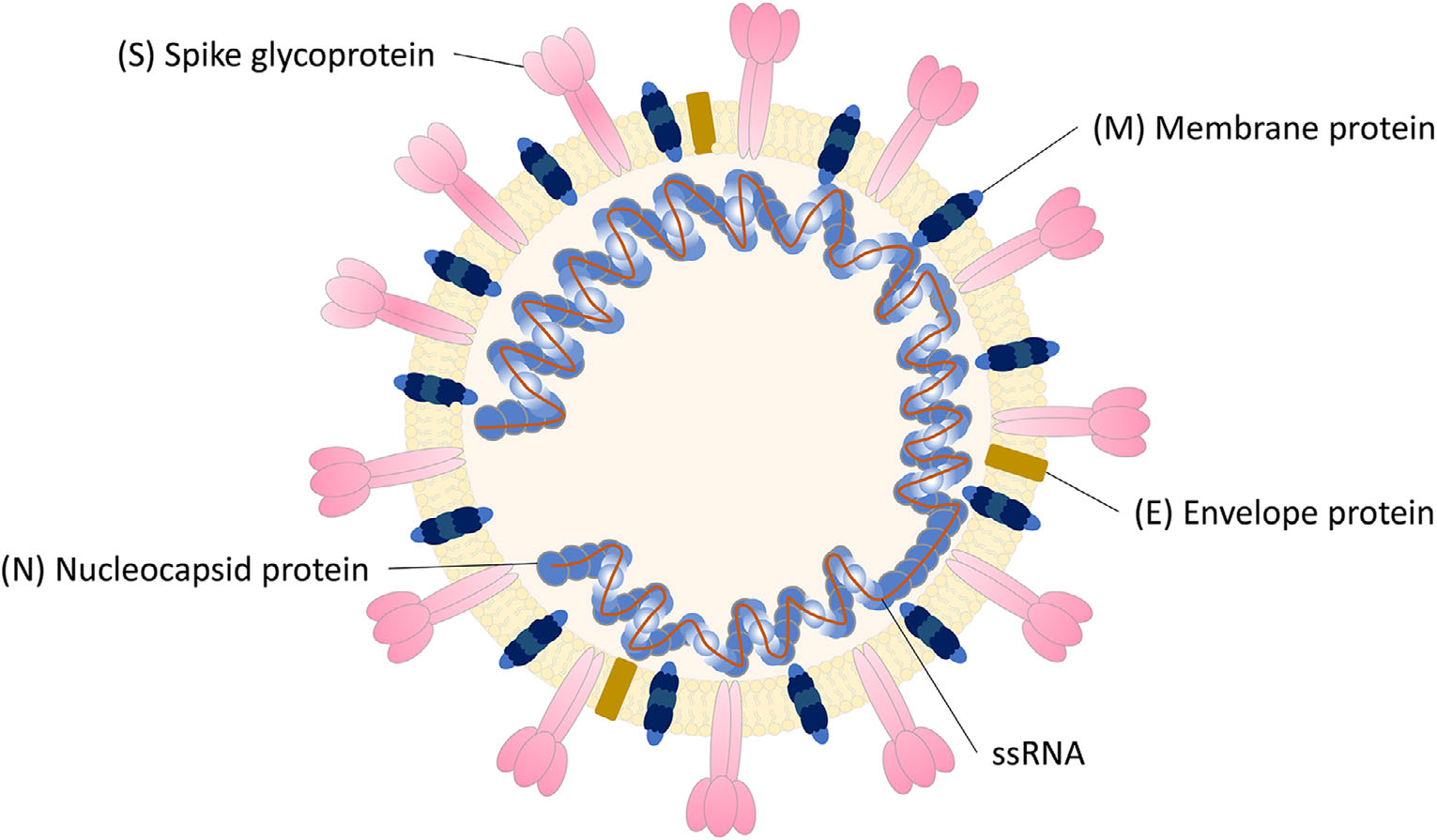 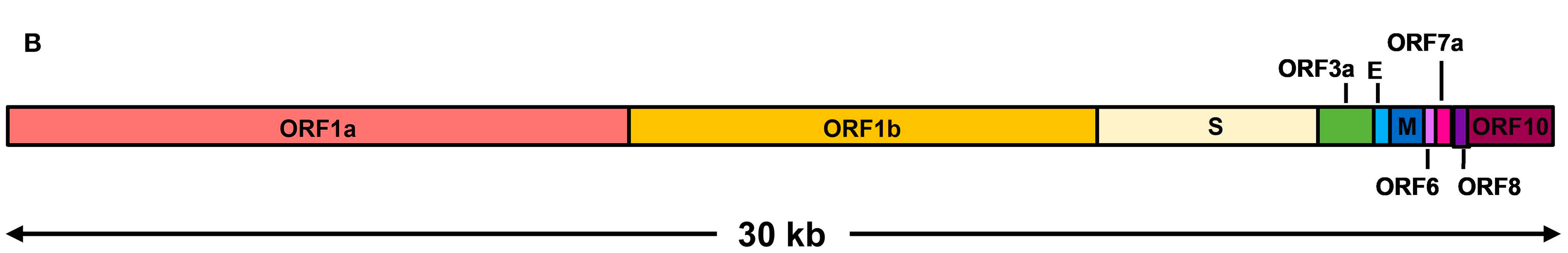 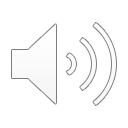 SARS-CoV-2
Negli ultimi 20 anni il terzo focolaio (dopo la SARS e MERS).
WHO dichiara la pandemia 2020 (Tedros Adhanom Ghebreyesus, DG).
"Virus sbagliato" al "momento sbagliato".
Global (21 maggio 2020)
5.117.745 casi confermati
2.042.948 guariti
330.374 morti
215 stati
SARS-CoV-2 deriva da un coronavirus di pipistrello, dopo aver subito un certo livello di ricombinazione che ne ha aumentato la virulenza nell'uomo.
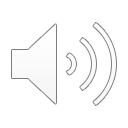 Genoma SARS-CoV-2
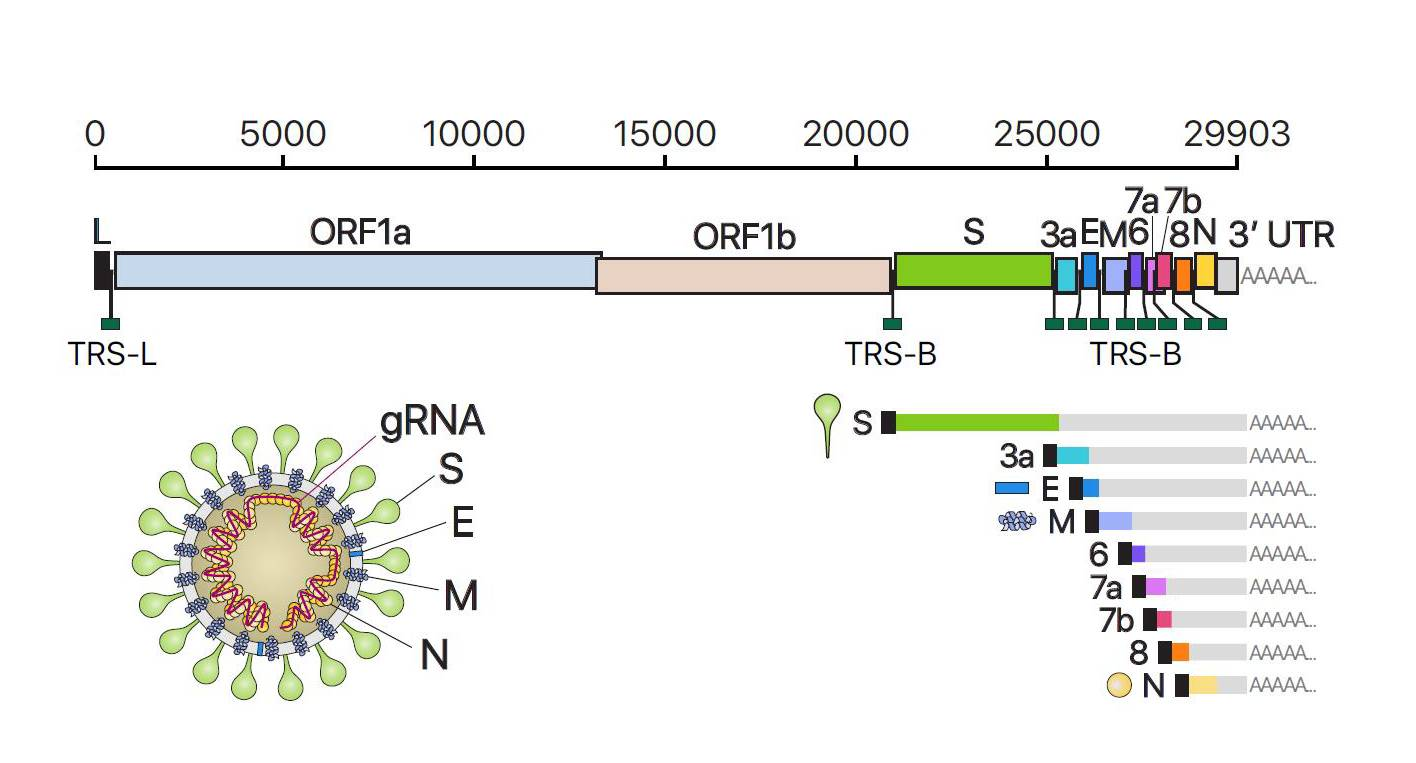 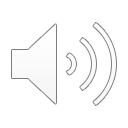 SARS-CoV-2 – infezione
Interazione glicoproteina virale Spike e proteina transmembrana ACE-2 (dell’ospite)
Severità: Ricombinazione attiva intra-individuale di SARS-CoV-2
Comportamento differente:
Fattori ambientali
Fattori genetici 
Fattori clinici
Difficile cura universale
R0 maggio: 0.5-0.7
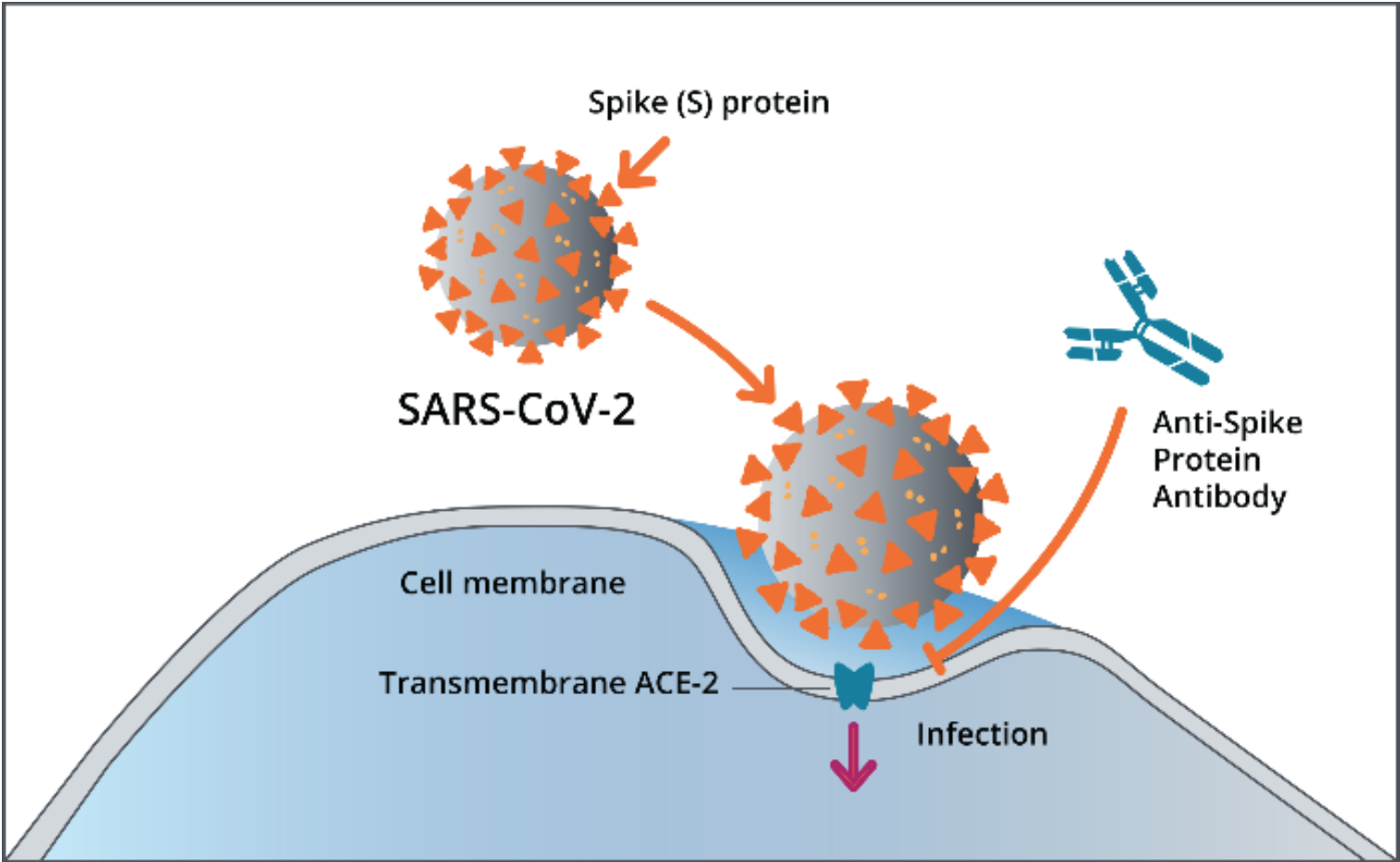 Inhibition
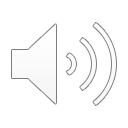 SARS-CoV-2 – periodo di incubazione
Periodo di incubazione più lungo rispetto alle altre sindromi.
Media ~ 6.4 gg (2.1-11.1 gg).
Asintomatici: 1% non sviluppano sintomi neanche dopo 2 settimane 
Problema: in questo periodo possono infettare?

Impatto sull’organizzazione del sistema sanitario:
80% non severe
15% ventilazione
5% terapia intensiva
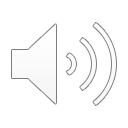 SARS-CoV-2 – diagnosi
Metodi basati sull’acido nucleico:
qRT-PCR
RT-LAMP
Metodo basato su CRISPR

Metodo basato sulla rivelazione di anticorpi: 
ELISA
GICA
CLIA
Test sierologico
Sensibilità
Accuratezza
Accuratezza
Sensibilità
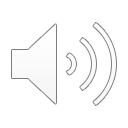 qRT-PCR
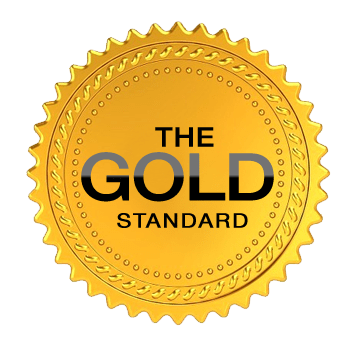 Target genes:
RNA polimerasi RNA-dipendente (RdRp)
RNA polimerasi RNA-dipendente (RdRp)/elicasi (Hel)
Gene S (spike)
ORF1b e N gene
ORF1ab, N e gene E 
Specificità e sensibilità non è 100% 
In caso di falsi positivi/negativi & in presenza di sintomi  CT
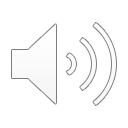 RT-LAMP
Target genes: 
ORF1a/b, spike (S), envelope (E) o/e N gene della SARS-CoV-2
Step unico a 63°C
Veloce (risultati in 15-40’)
Sensibile 
No cross-reactivity
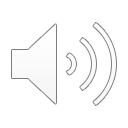